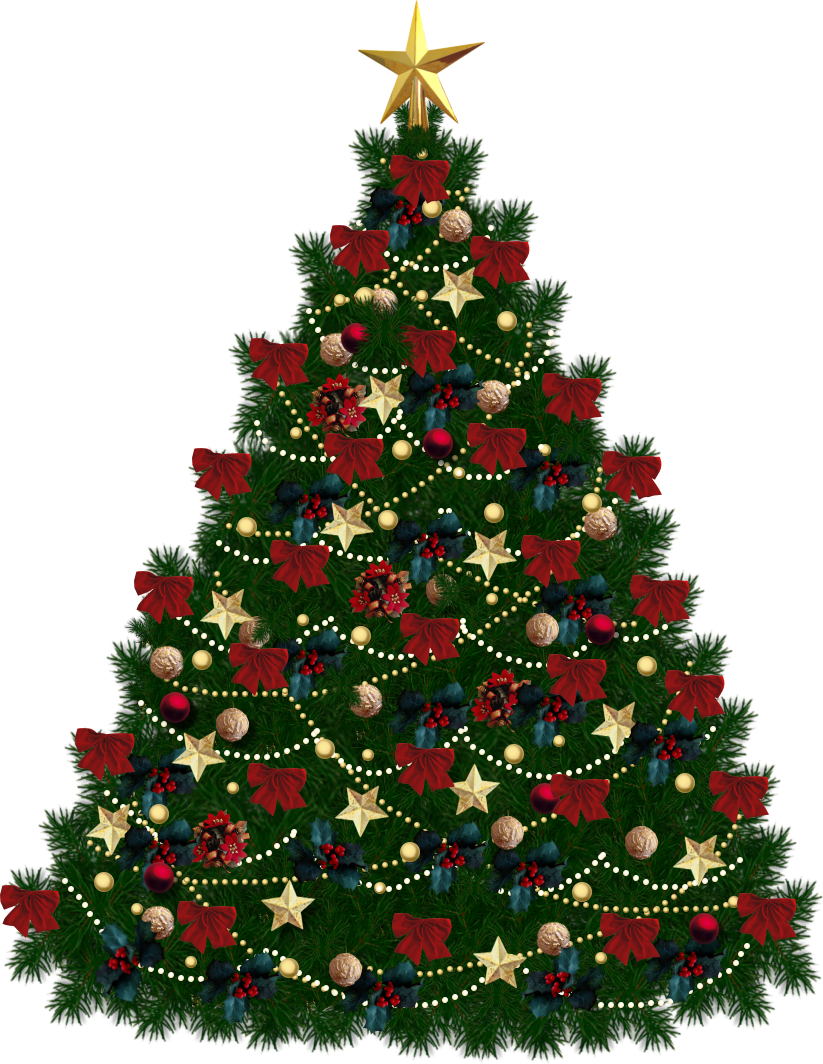 Merry Christmas
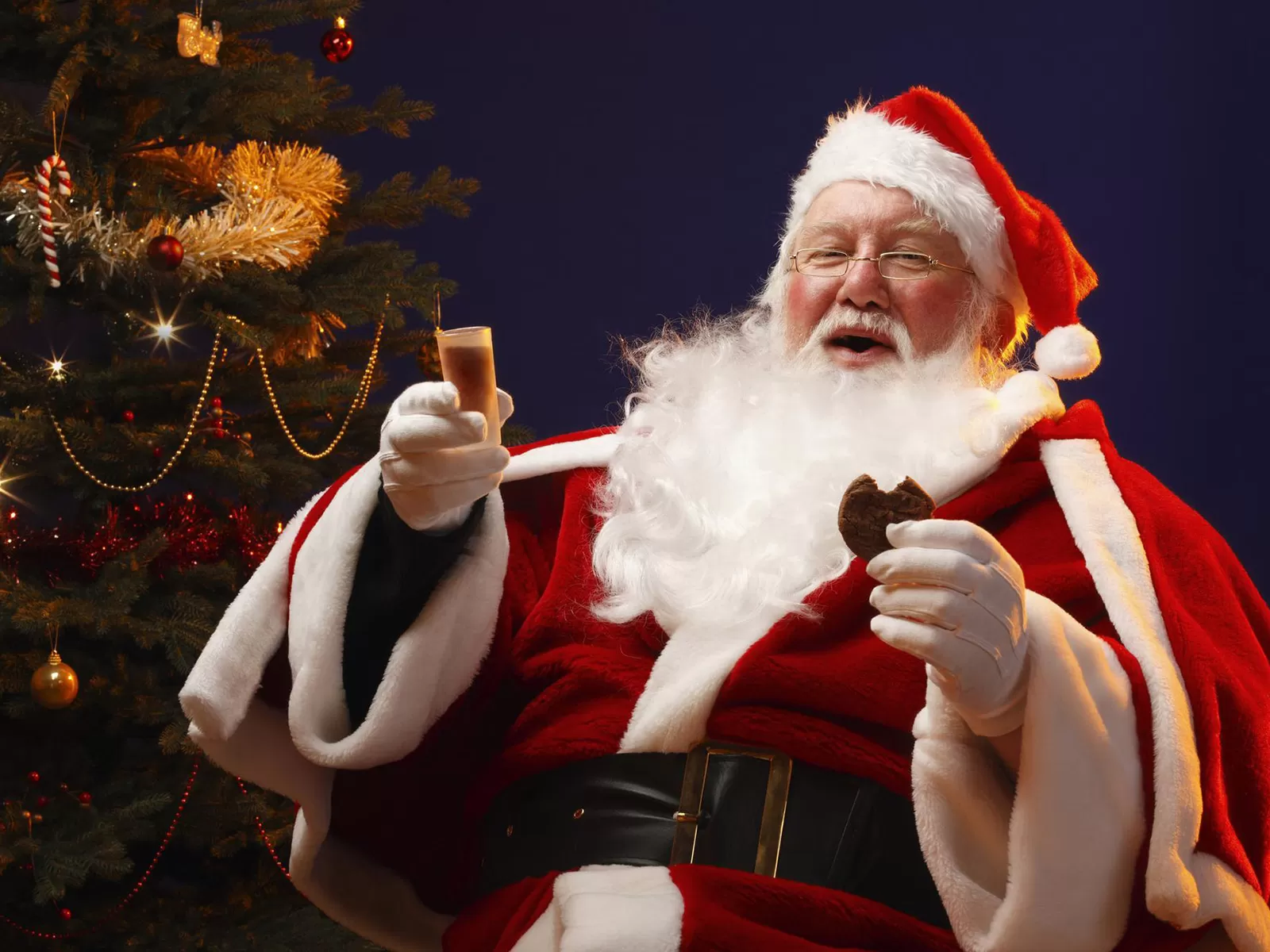 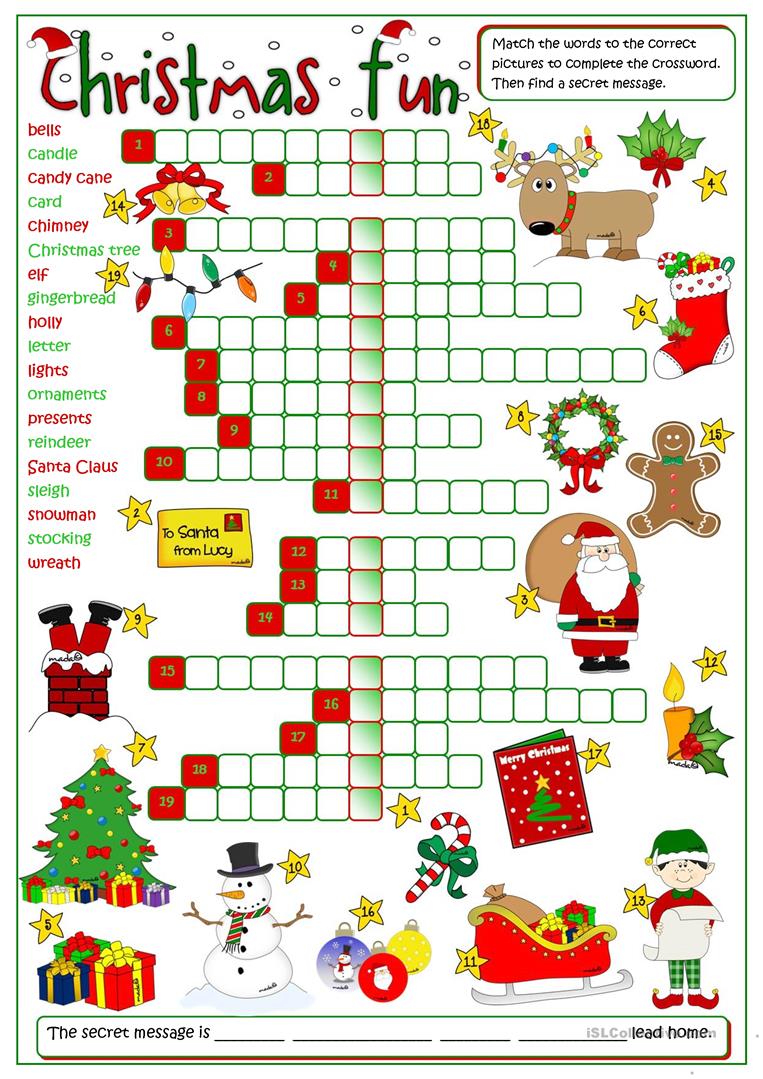 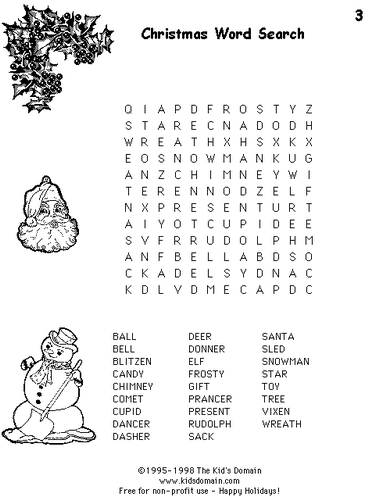 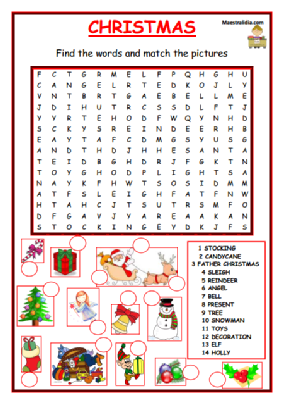 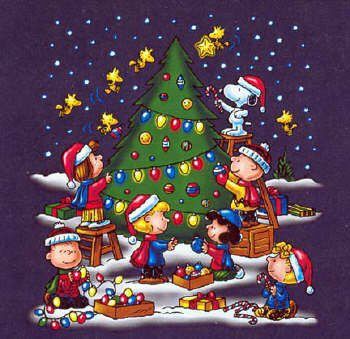 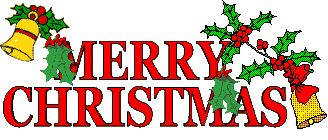 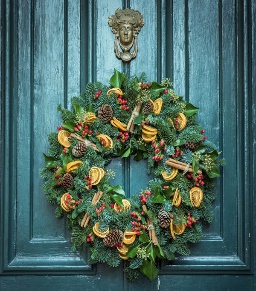 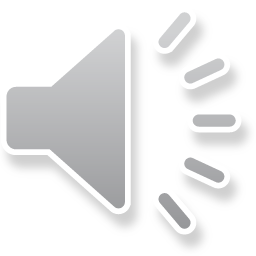 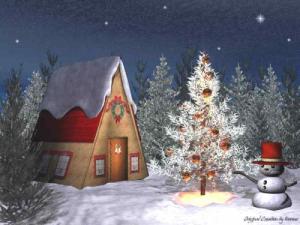 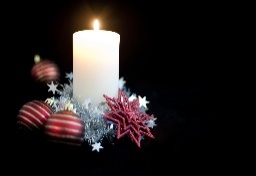 Le tradizioni natalizie nel regno unito
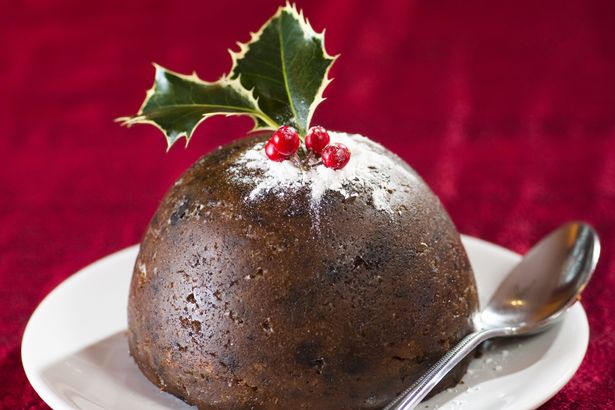 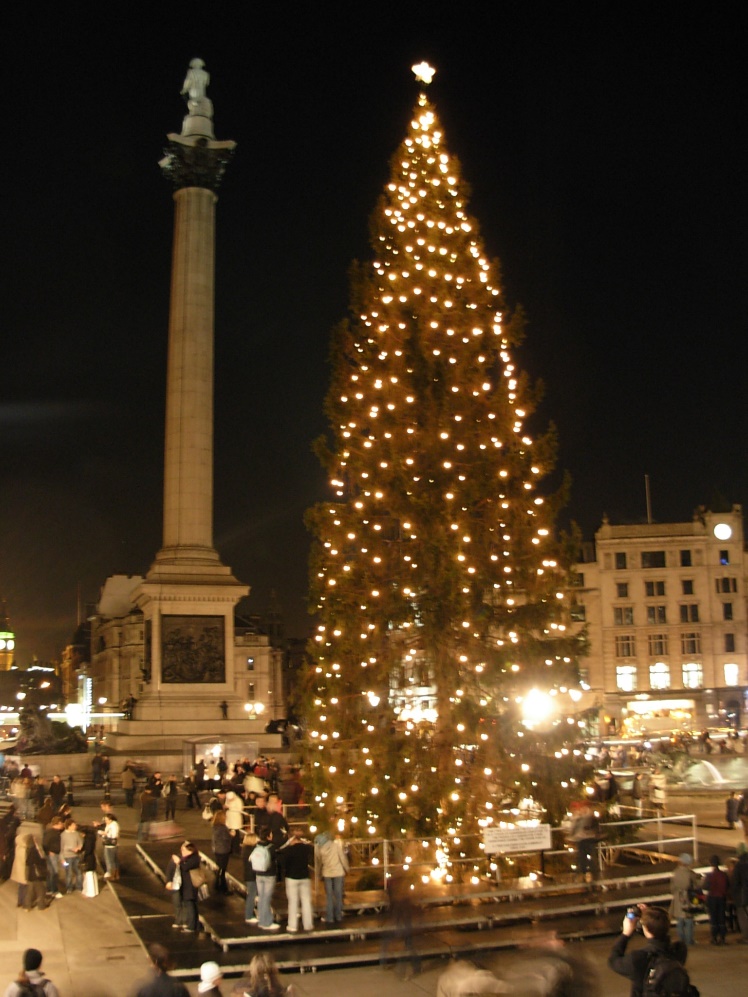 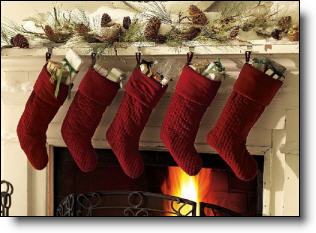 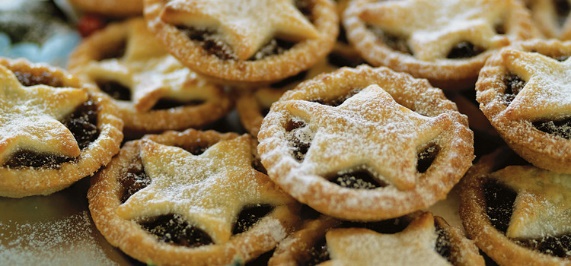 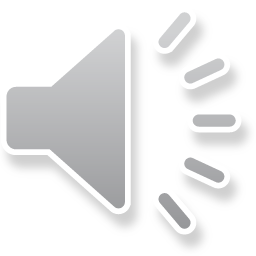 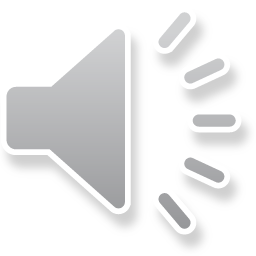 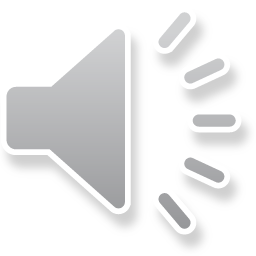 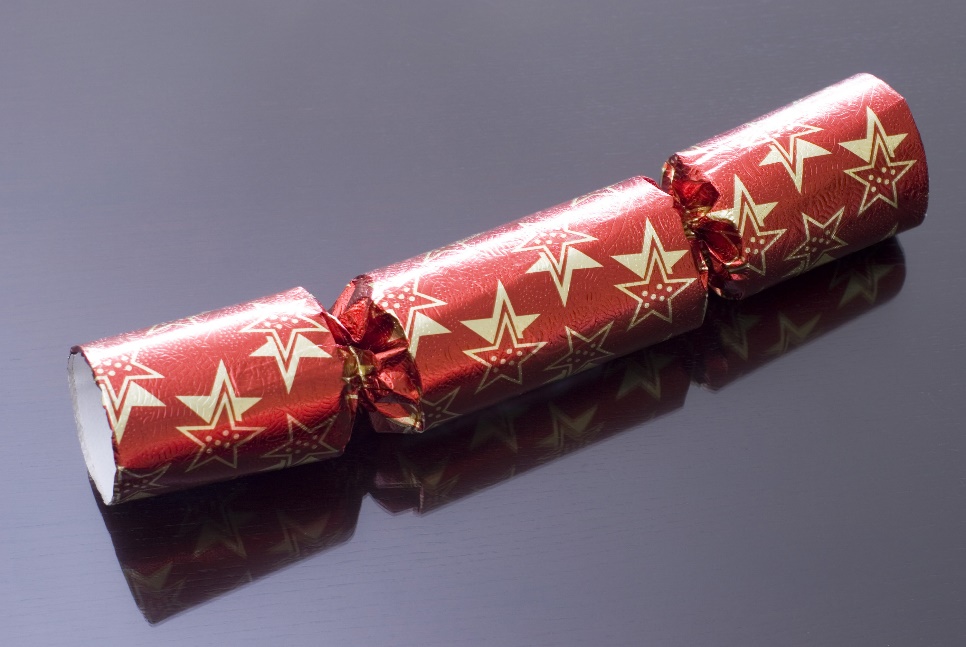 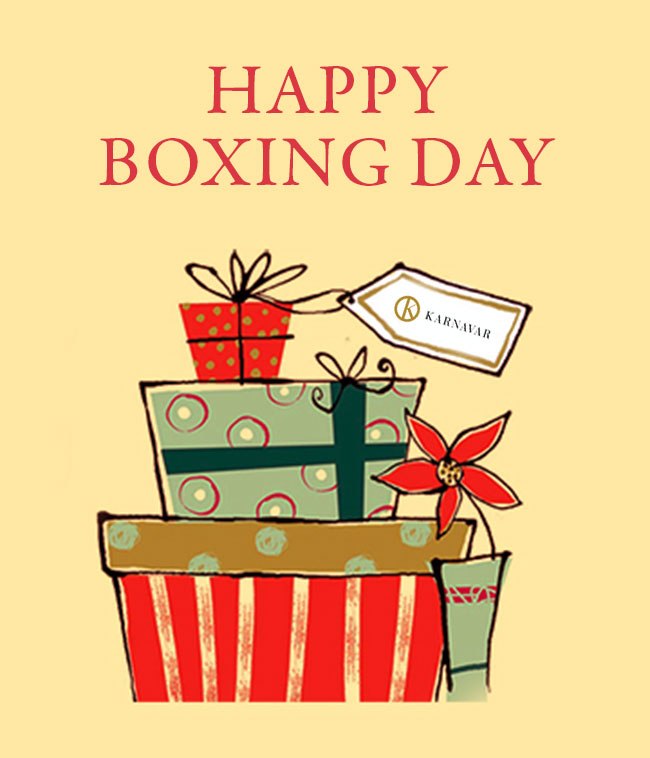 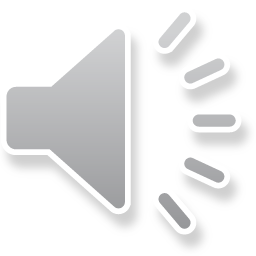 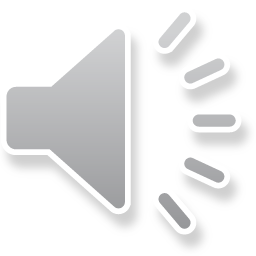 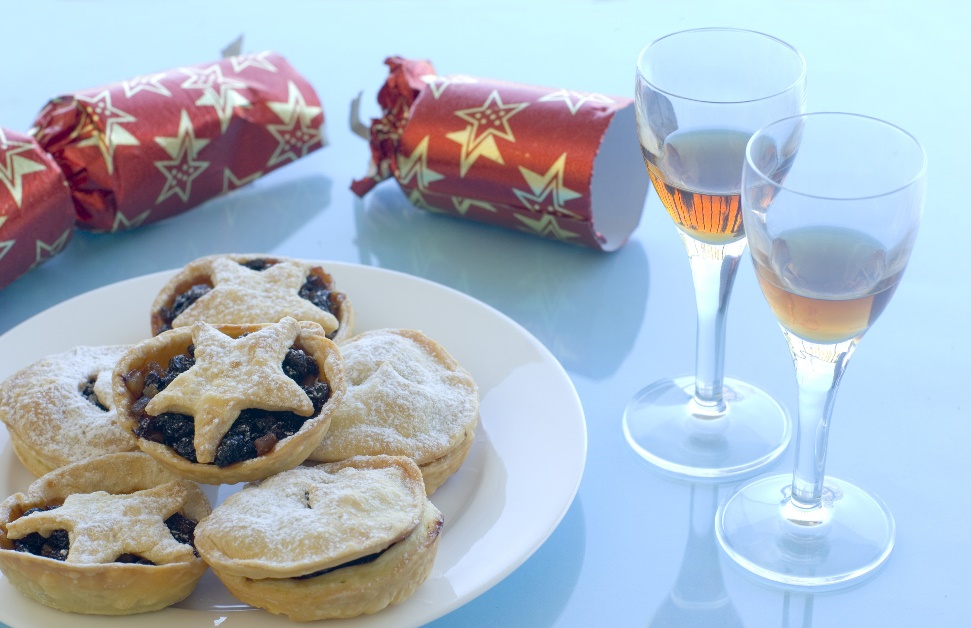 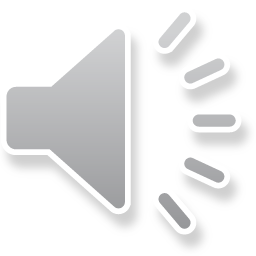 Christmas poem
Christmas is coming
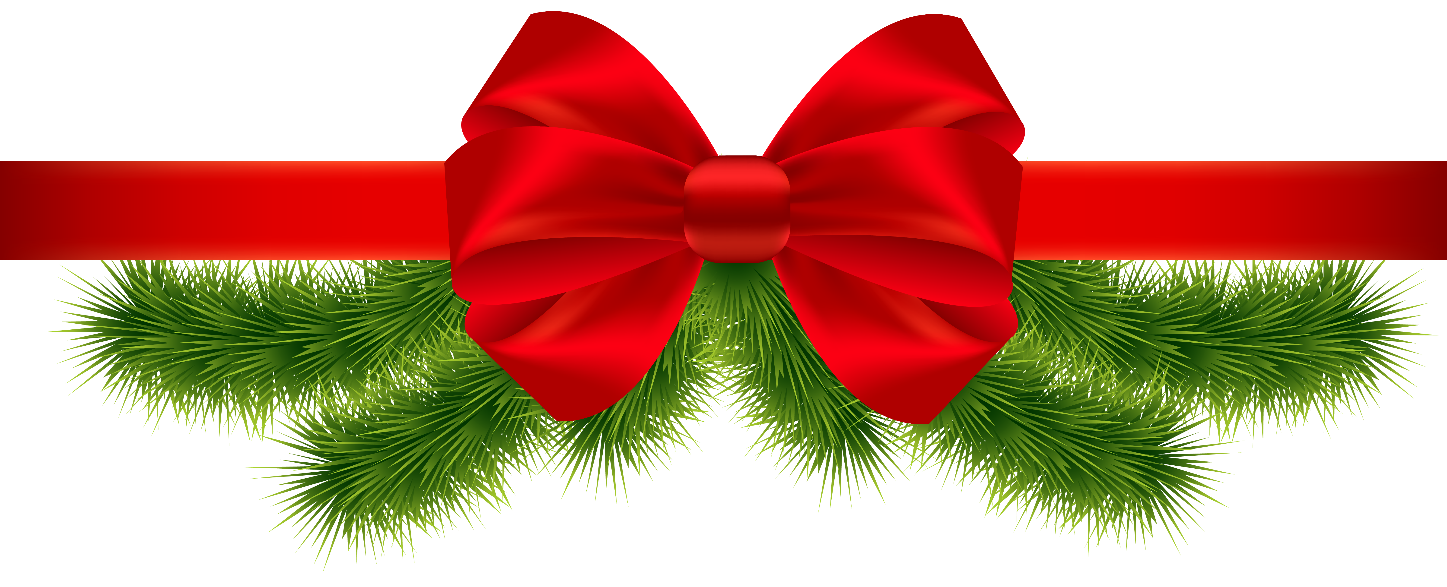 Christmas is coming,
The tree is in the house,
Presents for everyone
Even for the mouse.

Santa is coming,
He’s riding on his sleight.
Giddy up! Giddy up!
He’s already on his way.
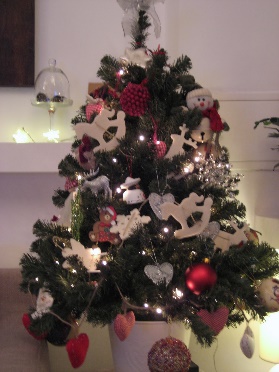 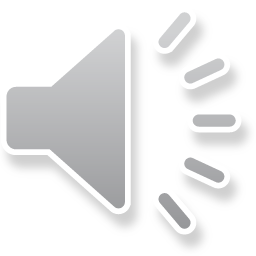 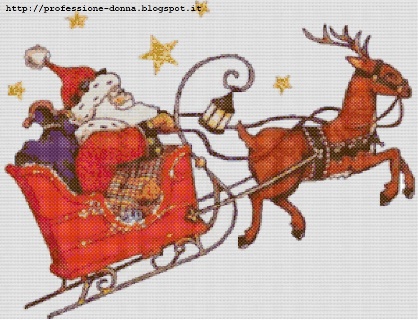 Christmas carols
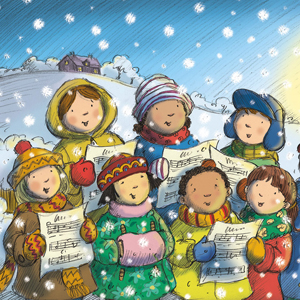 Jingle bells
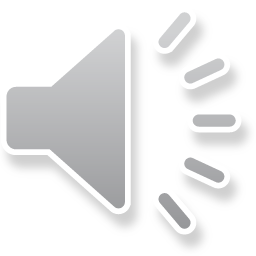 We wish you a  merry Christmas
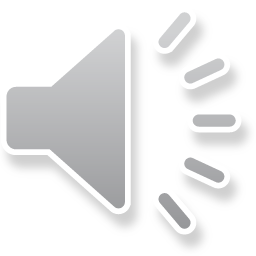 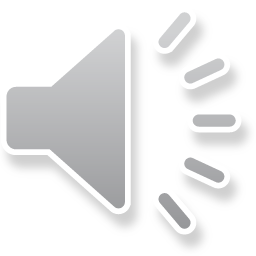 Santa Claus is coming to town
Merry Christmas and best wishes for a happy new year.
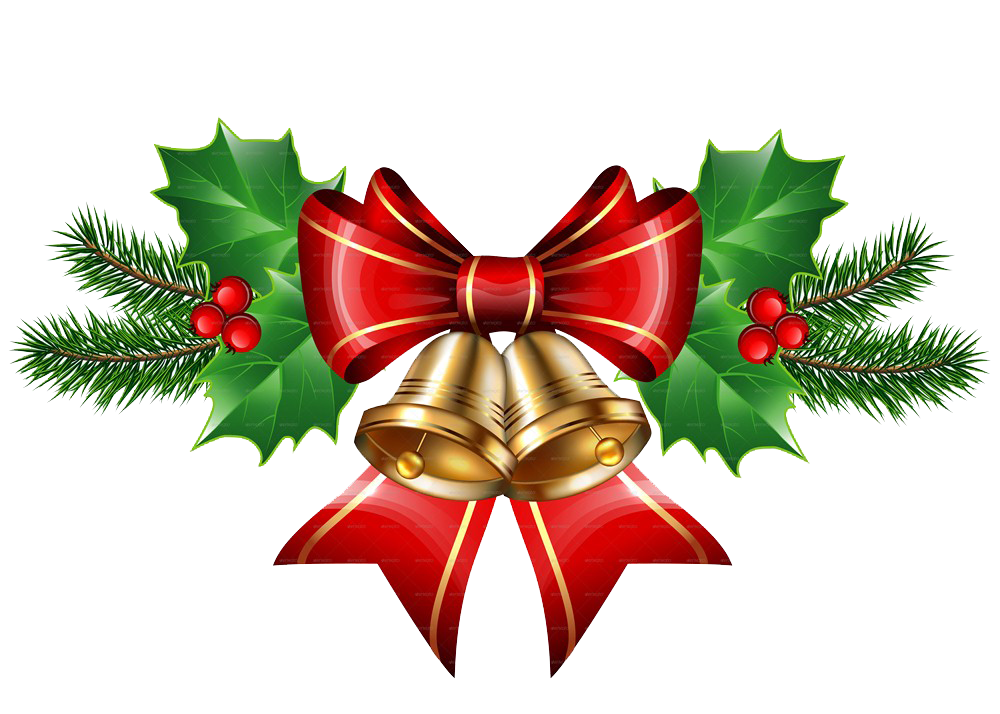 May your holidays be filled with laughter, love and joy.